Lei e Promessa do Lobinho
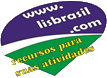 www.lisbrasil.com  legendando um filme de origem desconhecida
Promessa do Lobinho
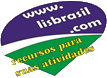 Obedecer a Lei do Lobinho.
E fazer todos os dias uma boa ação.
Prometo fazer o Melhor Possível para cumprir meus deveres para com Deus e minha Pátria.
Lei do Lobinho
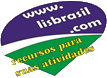 O Lobinho diz sempre a verdade.
O Lobinho abre os olhos e os ouvidos.
O Lobinho pensa primeiro nos outros.
O Lobinho é limpo e está sempre alegre.
O Lobinho ouve sempre os velhos lobos.
Lei e Promessa do Lobinho
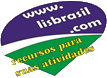 www.lisbrasil.com  legendando um filme de origem desconhecida